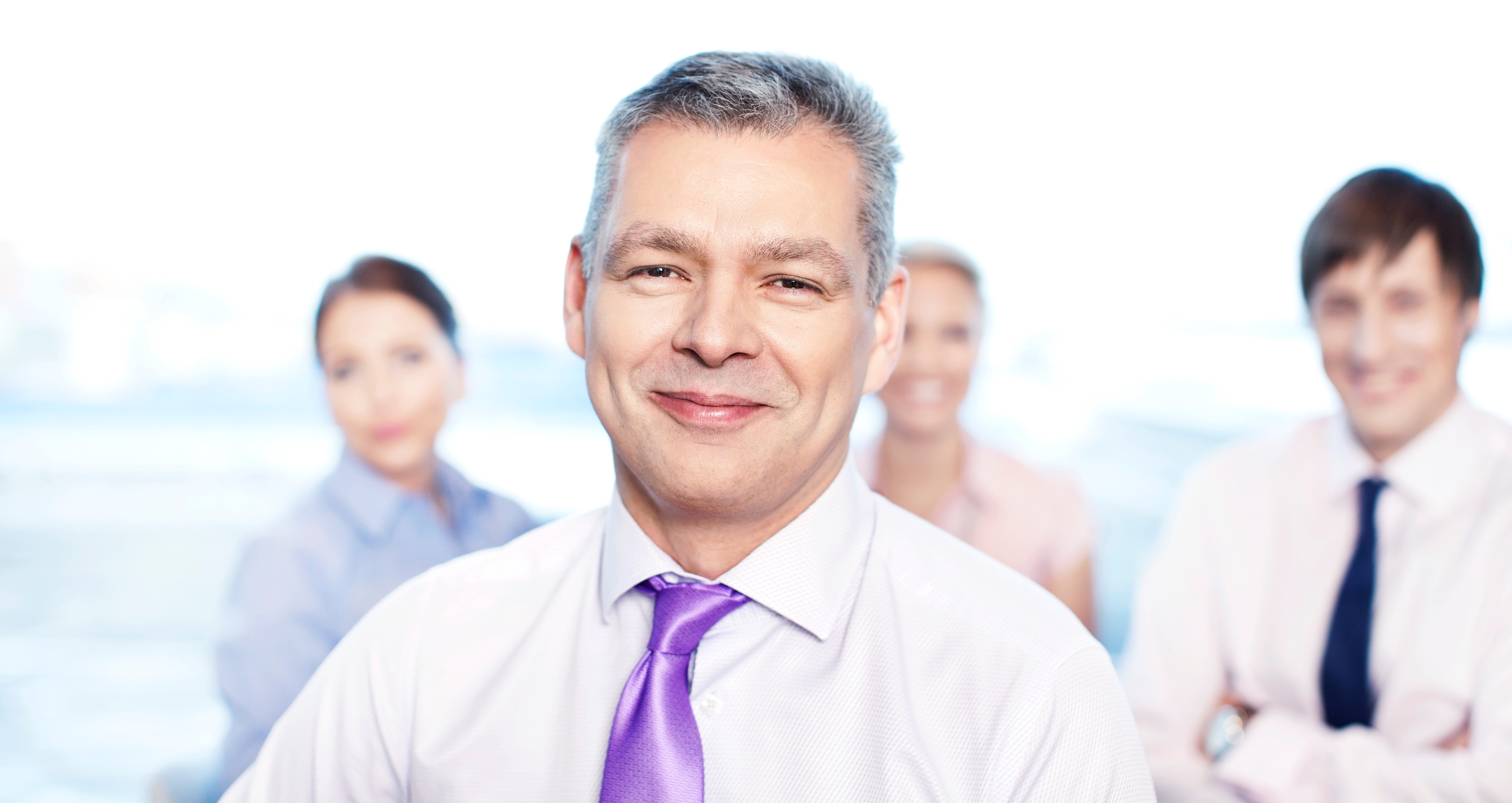 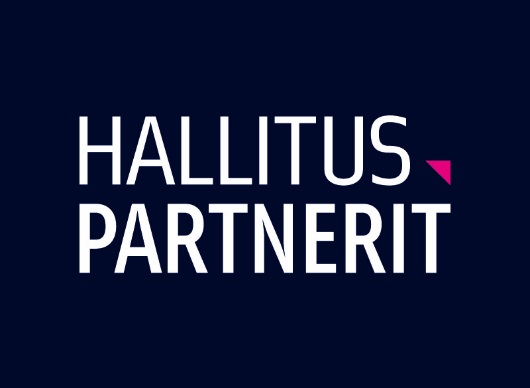 Sakkunskap och kännedom





Presentation av HPP:s verksamhet
HHJ-kurs 19.05.2025
Kennet Kronman
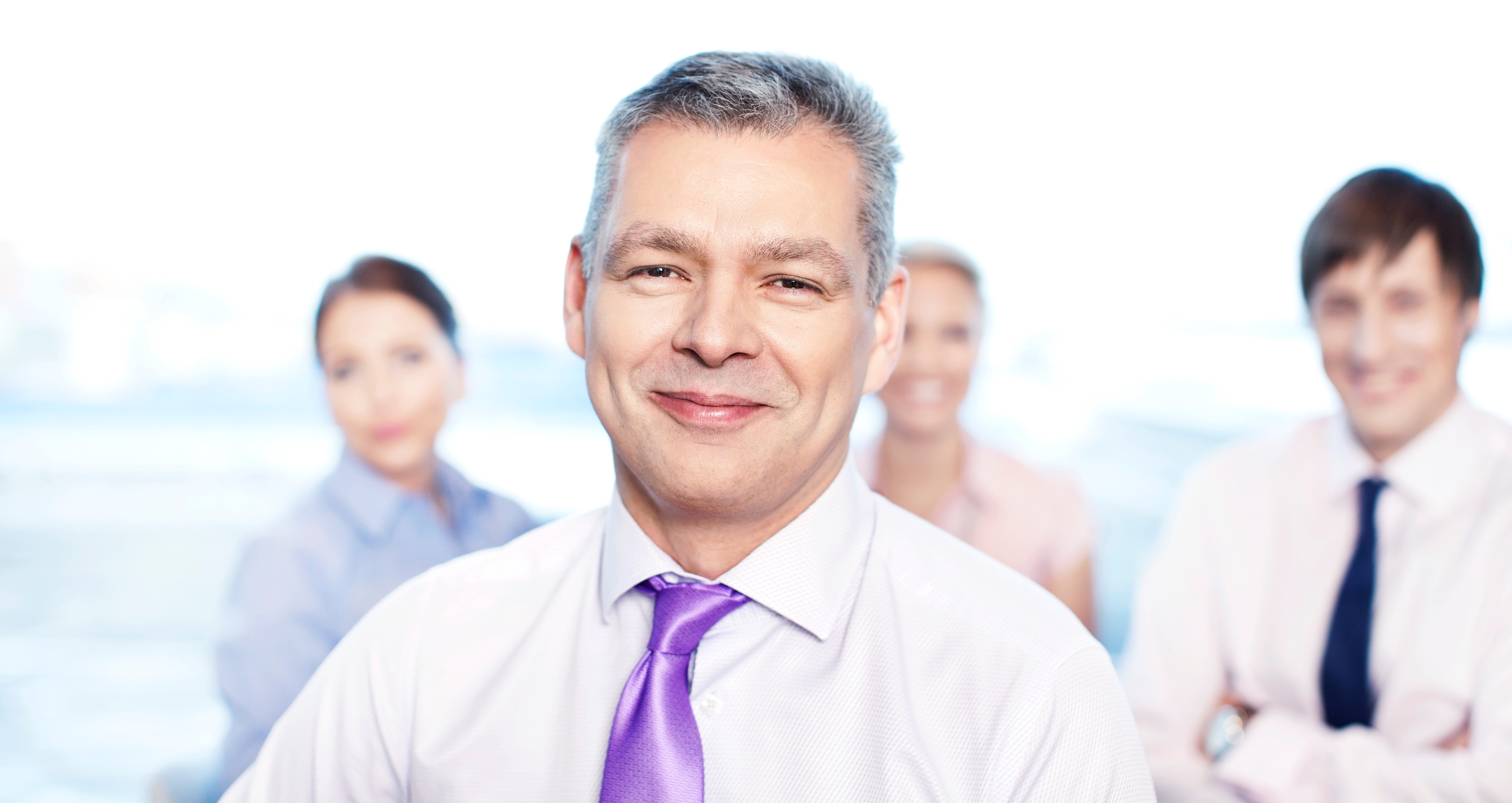 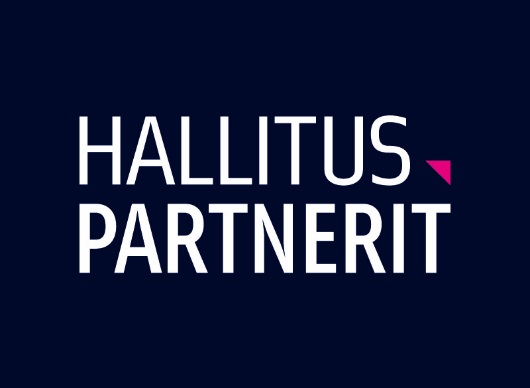 Hallituspartnerit Pohjanmaa

Osaava hallitus – Menestyvä yritys – Elinvoimainen alue

”Tärkein voimavaramme ovat ihmiset…”

POHJANMAA.HALLITUSPARTNERIT.FI
Vision och Mission

VisionHallituspartnerit Pohjanmaa ry:s vision är att verka i Södra Österbotten, Mellersta Österbotten och Österbotten som en respekterad, känd och inflytelserik aktör som främjar professionellt styrelsearbete i företag.
MissionHallituspartnerit Pohjanmaa ry:s mission är att främja professionellt styrelsearbete i företag i Södra Österbotten, Mellersta Österbotten och Österbotten.Hallituspartnerit
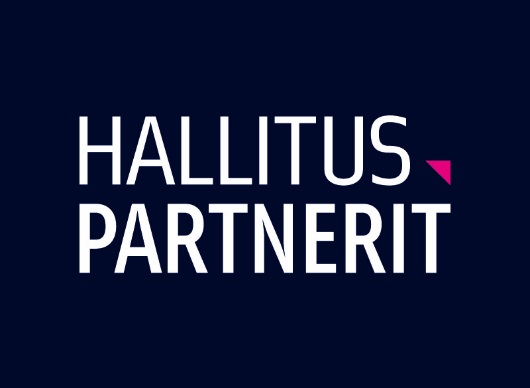 Vad är en styrelsepartner

En oberoende styrelsemedlem med kompetens inom styrelsearbete
Medlem i en officiell styrelse eller en så kallad advisory board (eller expertmedlem/rådgivare i styrelsen)
Person som har genomgått HHJ-kursen och -examen eller har motsvarande kunskaper
Betydande erfarenhet av styrelsearbete, även från andra företag än det egna
Motivation och tid samt oklanderlig bakgrund
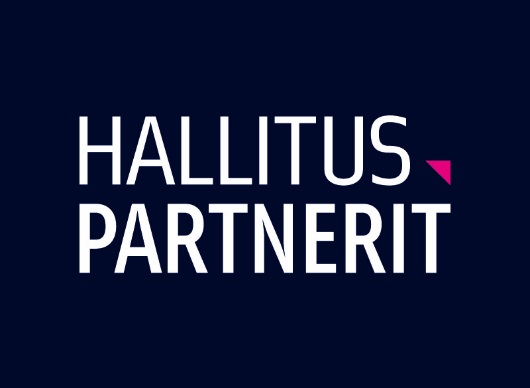 Åt vem ?

För utvecklings- och tillväxtorienterade företag av alla storlekar
För företag som står inför betydande förändringar och utmaningar, t.ex.:

Start av export
Generationsskifte och förberedelser för det
Företagsförvärv (både köp och försäljning)
Stora investeringar eller nya, betydande partnerskap
Omorganisering av verksamheten
Hantering av tillväxt
Kris
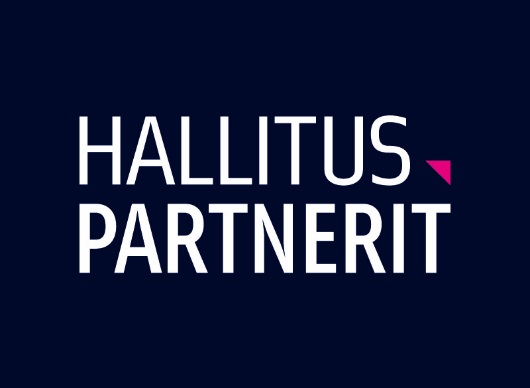 Val av styrelsemedlem - prosessen
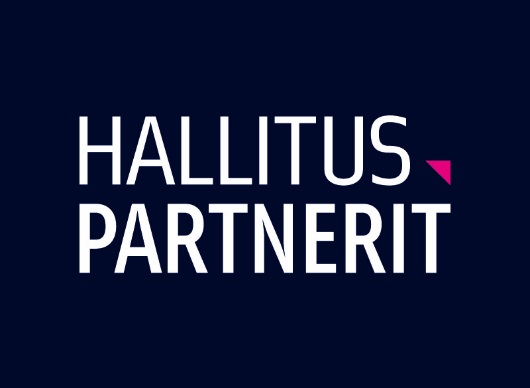 Tjänst för rekrytering av styrelsemedlem
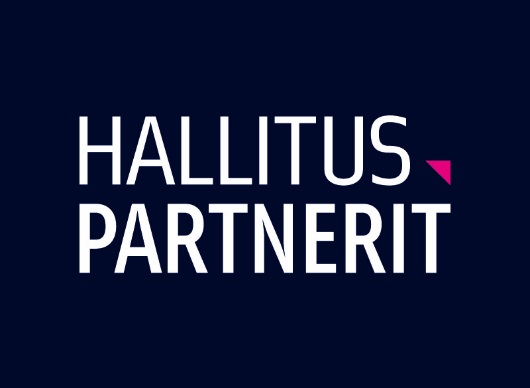 Även egen sökning är möjlig:


https://pohjanmaa.hallituspartnerit.fi/jasenet-2/

En lämplig medlem kan också sökas självständigt via vår webbplats.

Om en lämplig medlem hittas på detta sätt och ett avtal ingås, tar HPP inte ut någon avgift för sina tjänster (kanske en liten "finders fee"...).
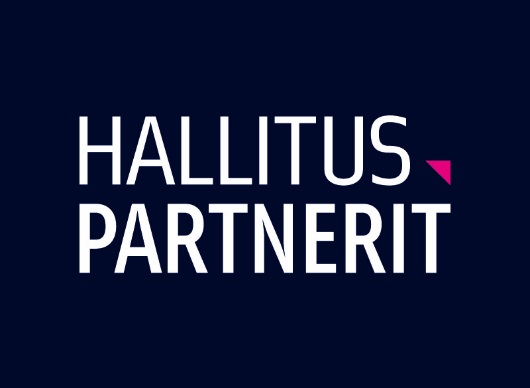 Övrig verksamhet

Utbildningar och andra medlemsaktiviteter

Årliga Hallitusklubi-evenemang

Nationella Partnerdagar: 2022 Seinäjoki, 2023 Kouvola, 2024 Björneborg, 2025 Åbo

Aktivering; sänkning av tröskeln; aktiveringsprojekt, utvidgning till nationell nivå

Kommunikation

Nätverkande
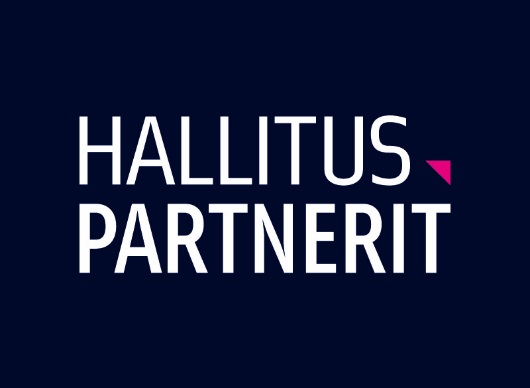 HPP:s ekonomiska linje 

Föreningen är ideell, men utvecklar "produkter" som kan säljas
Intäkter
Anslutnings- och medlemsavgifter (anslutning 300, årsavgift 200)
Betalda förmedlingsuppdrag
Sponsorsmedlemskap
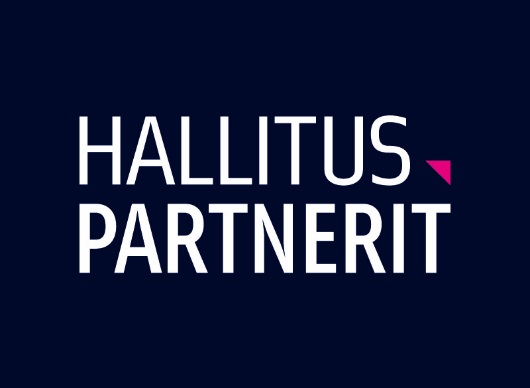 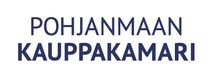 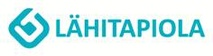 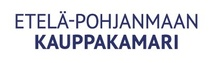 HPP:s styrelse

Arto Kukkonen, Pallas Rakennus Oy, ordf
Mika Mettalo, Haverinen Logistics Oy, vice ordf
Samuel Broman, Broman Law Oy, medlem
Terhi Hakola, Semko Oy, medlem
Tuulia Holkkola, Vaski Group Oy, medlem
Pertti Kinnunen, medlem, välitysvastaava
Kennet Kronman, Acosta Oy, medlem 
Ulla Mäki-Lohiluoma,  Vaasa Parks Oy, medlem
Jonne Sandberg, Kokkolan kaupunki, medlem
Hanna-Mari Store, medlem
Annika Puro-Aho, verksamhetsledare, styrelsens sekreterare (deltid) 

https://pohjanmaa.hallituspartnerit.fi/jasenet/
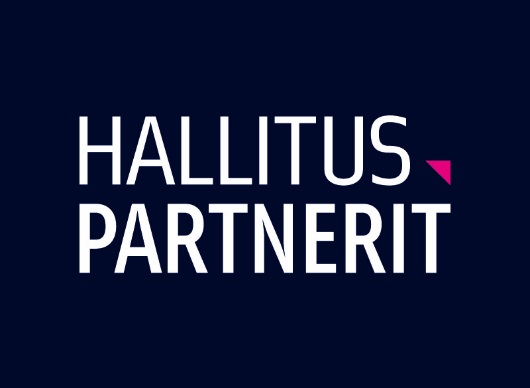 HPP:s medlemsskap och nationell verksamhet

Nu 71 medlemmar, nationellt ca 1.500 medlemmar
HPP:s medlemkriterier: https://pohjanmaa.hallituspartnerit.fi/jasenet-2/jaseneksi-hallituspartnereihin/
Regionföreningarna är självständiga, men tillhör Hallituspartnerit-nätverket.
https://hallituspartnerit.fi/hallituspartnerit/
Bloggar: https://hallituspartnerit.fi/julkaisut/

https://pohjanmaa.hallituspartnerit.fi/jasenet/
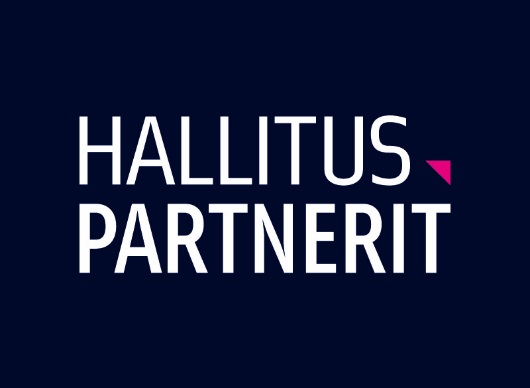 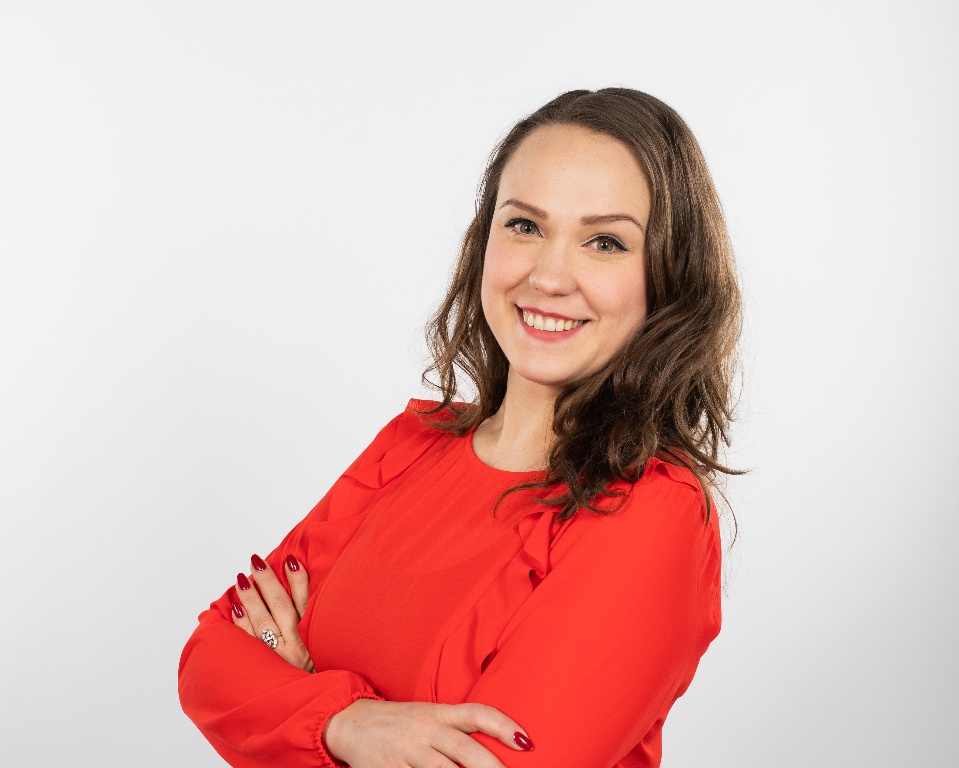 Annika Puro-Aho 
Hallituspartnerit Pohjanmaa ry, verksamhetsledare
DI, KTM, Lean Six Sigma Black Belt
045-359 8877
annika.puro-aho@hallituspartnerit.fihttps://www.linkedin.com/in/annikapuroaho
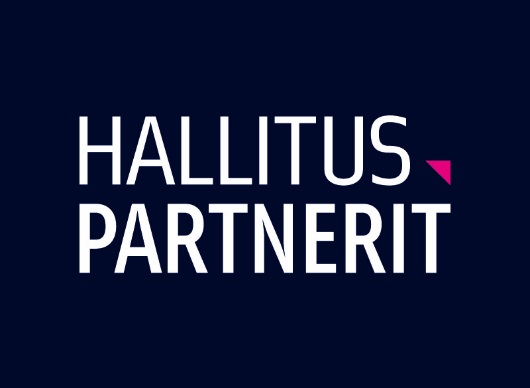